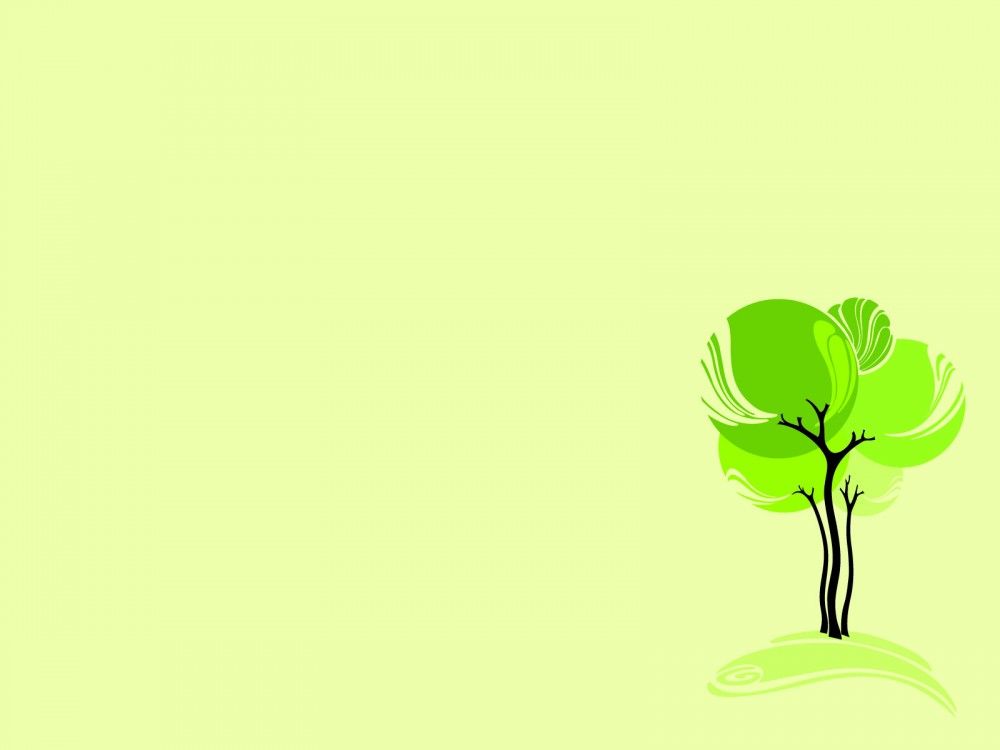 phudong PRIMARY SCHOOL
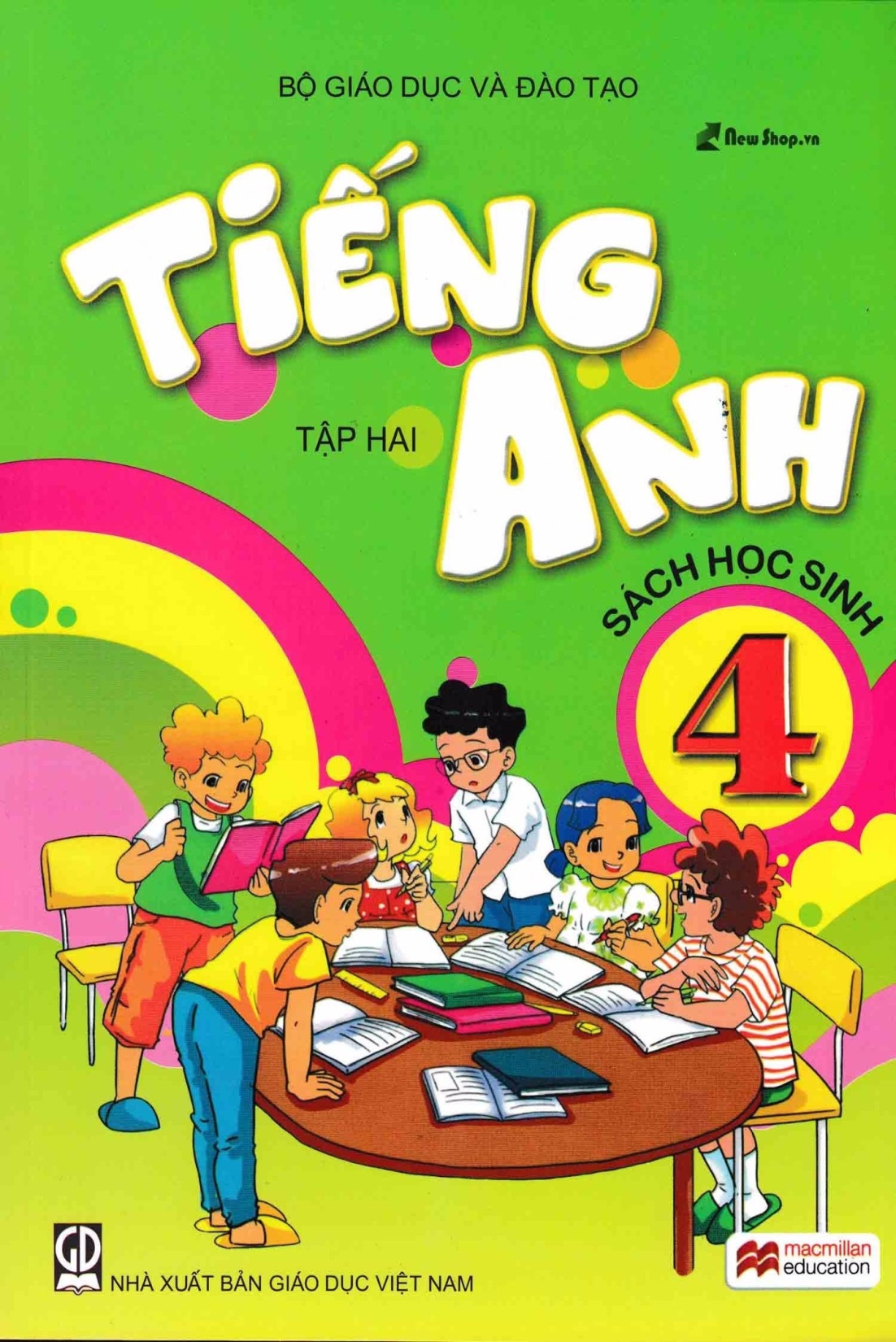 Welcome
to my class
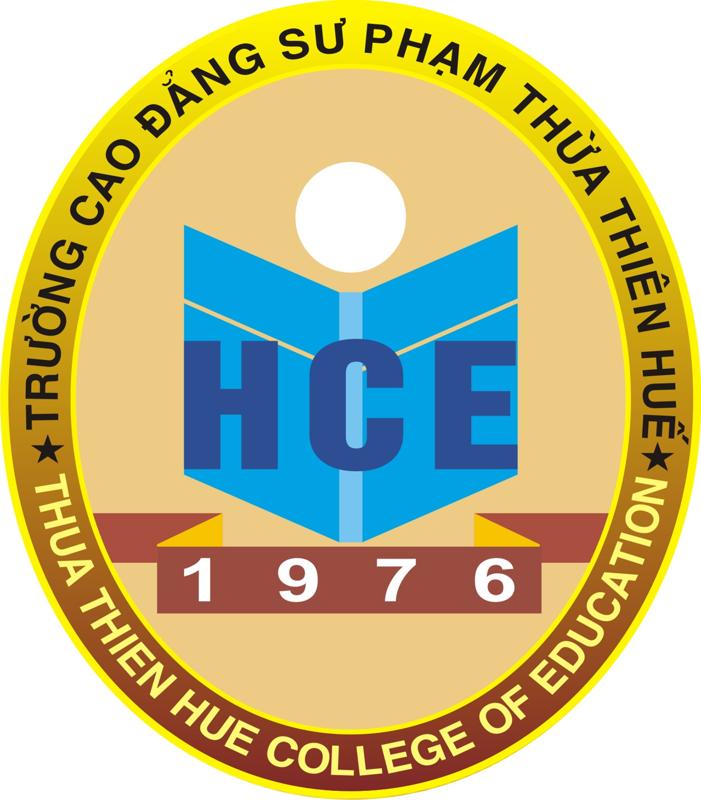 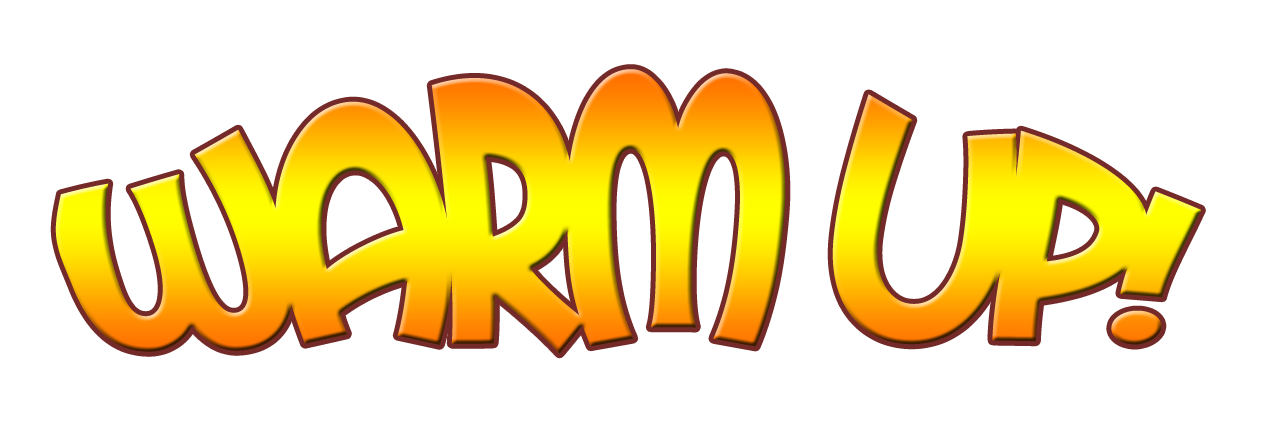 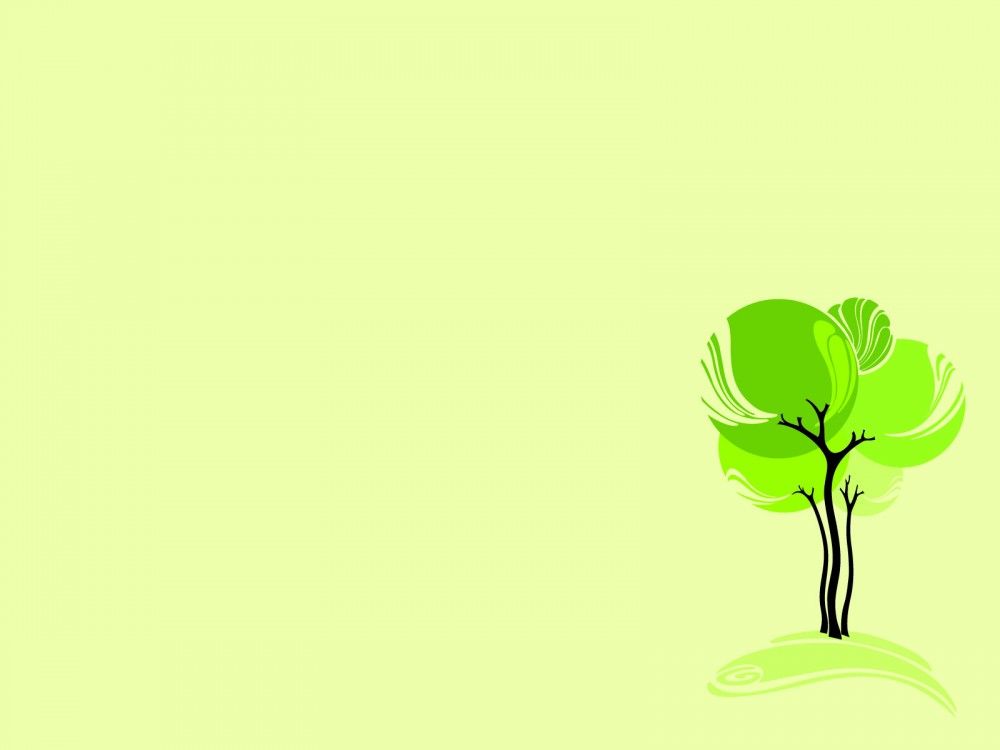 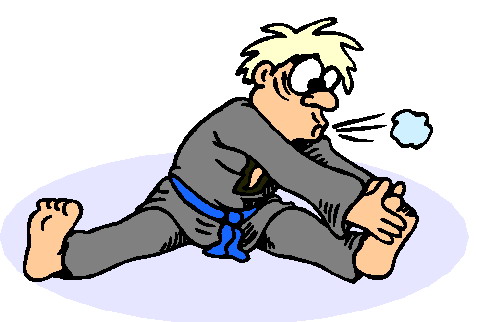 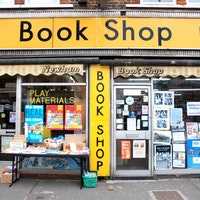 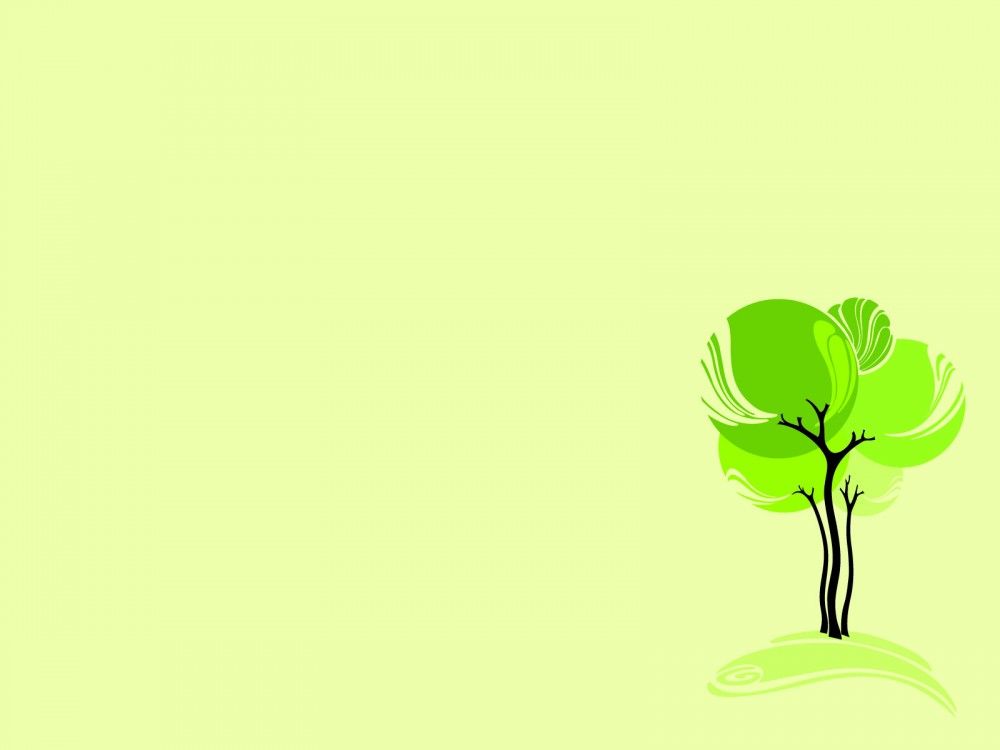 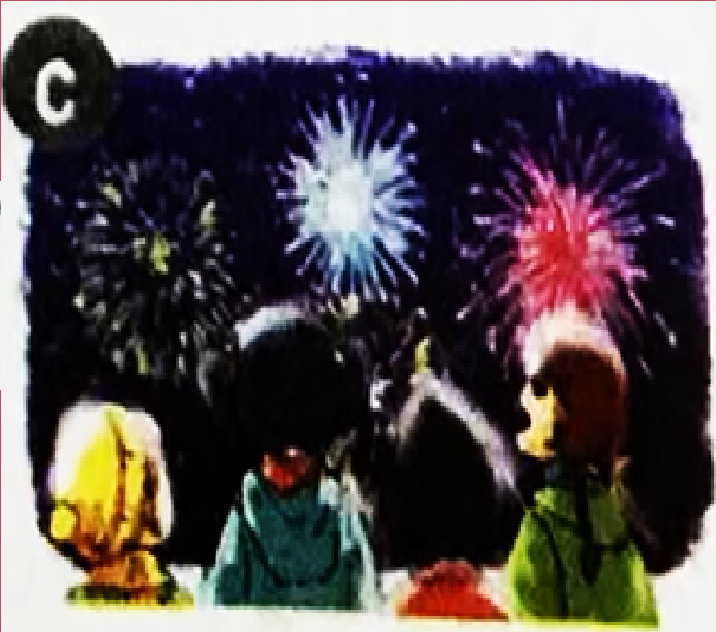 watch firework displays: xem bắn pháo hoa
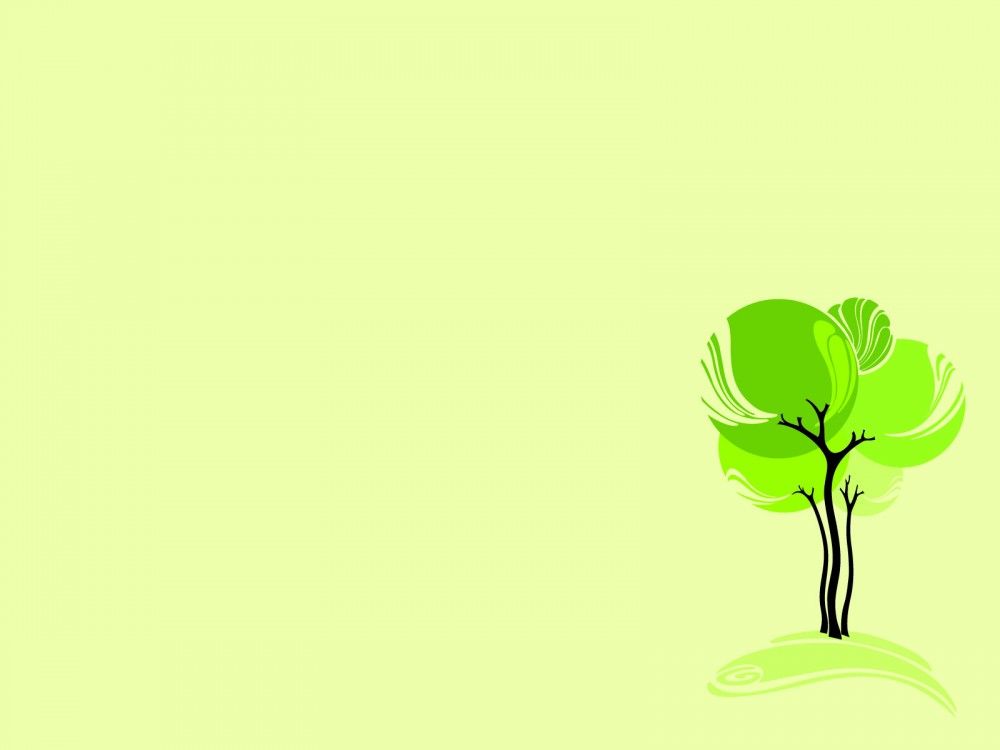 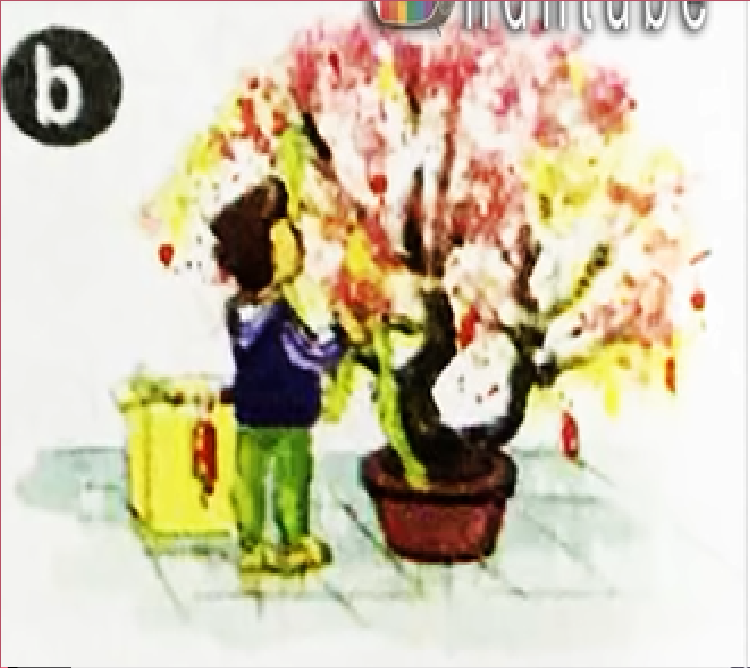 decorate the house: trang trí nhà cửa
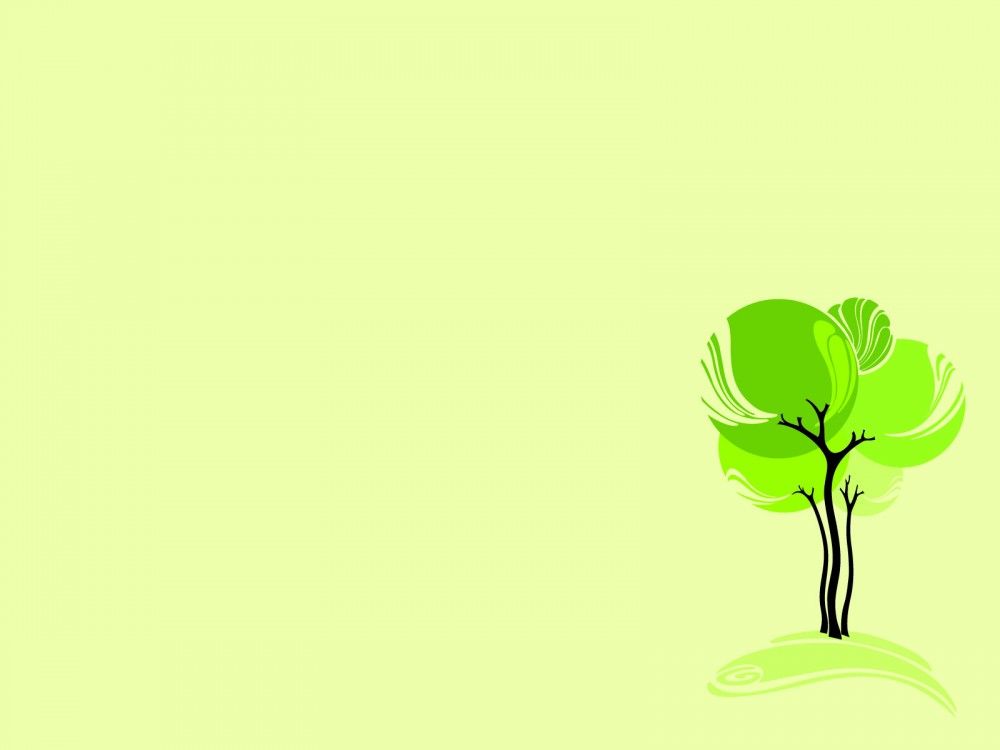 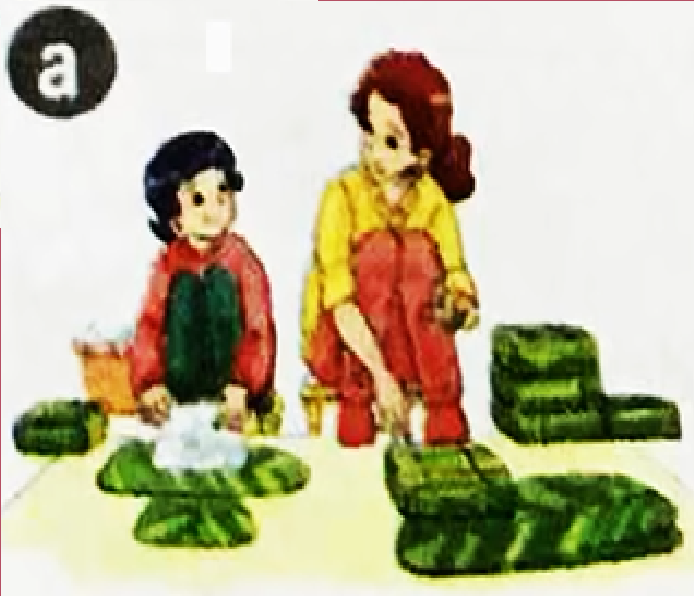 make banh chung: làm bánh chưng
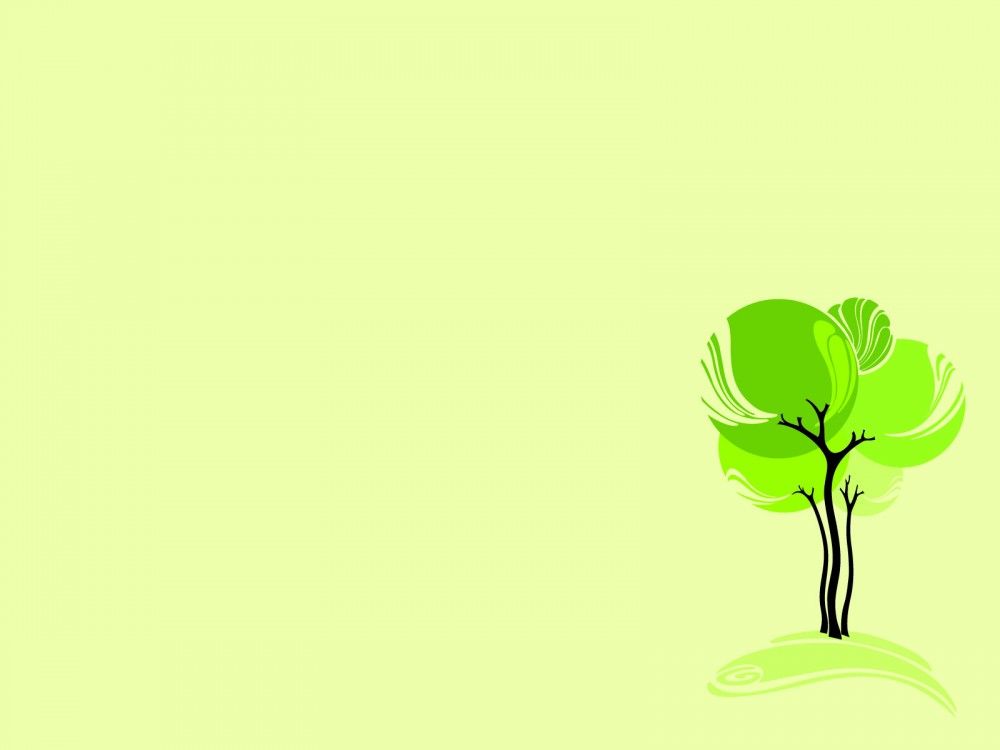 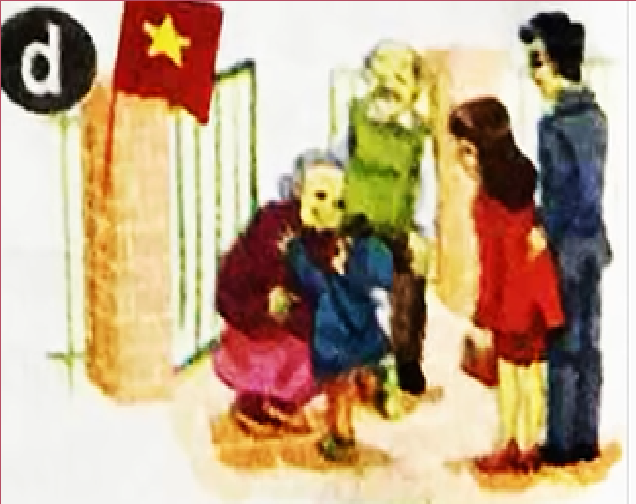 visit grandparents: thăm ông bà
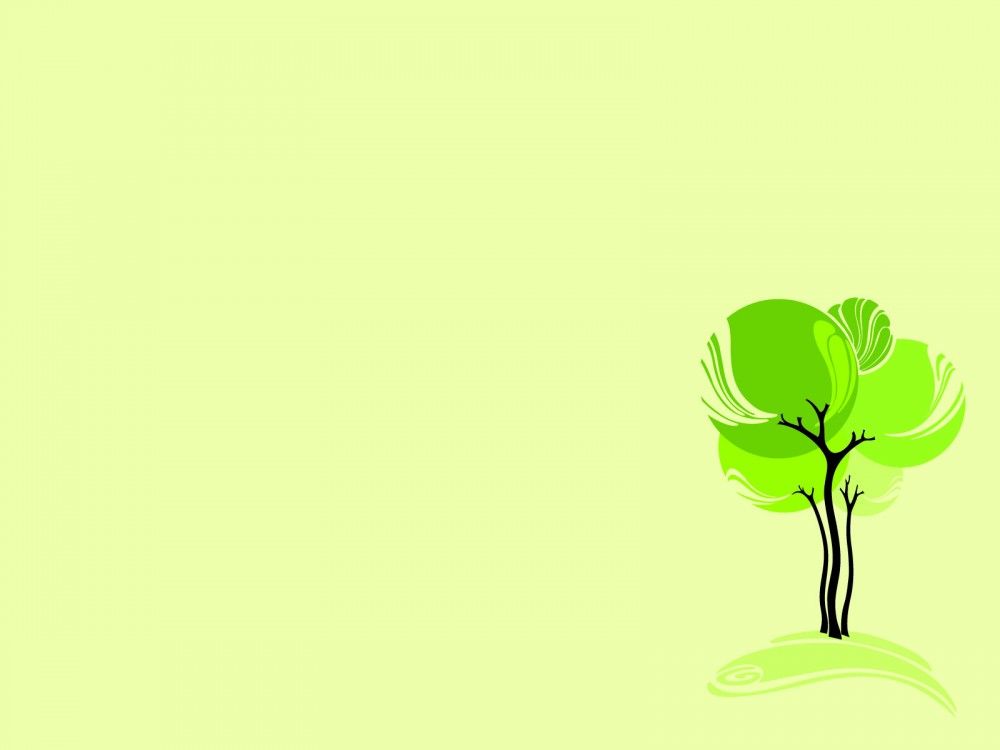 UNIT 16:
Let’s go to the bookshop
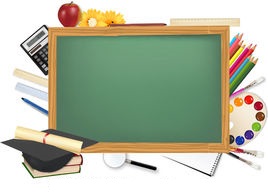 LESSON 1:
1 – 2 – 3
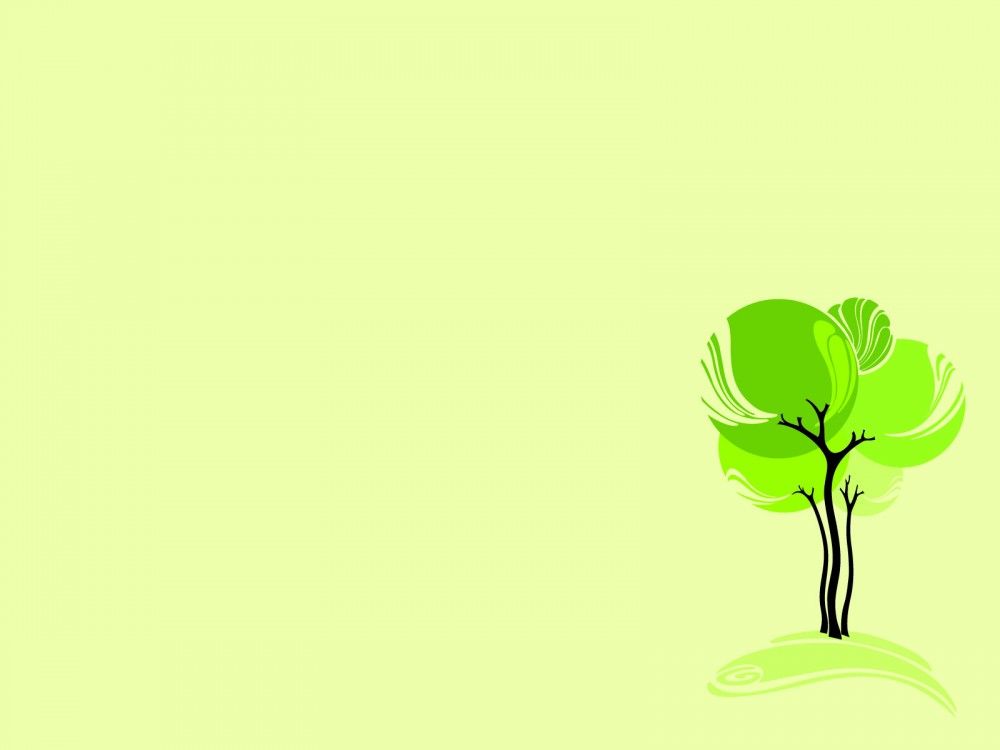 1. Look, listen and repeat.
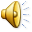 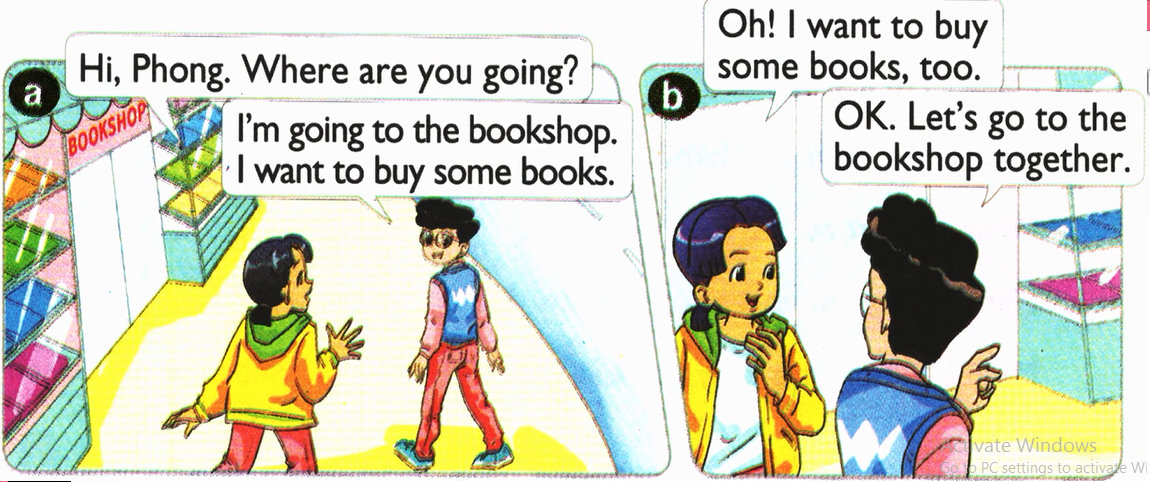 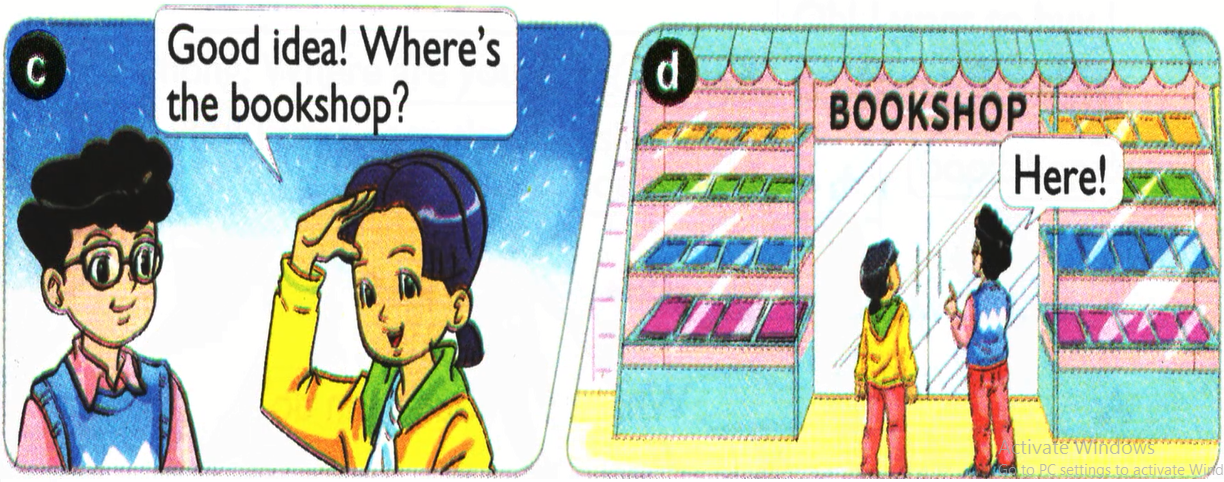 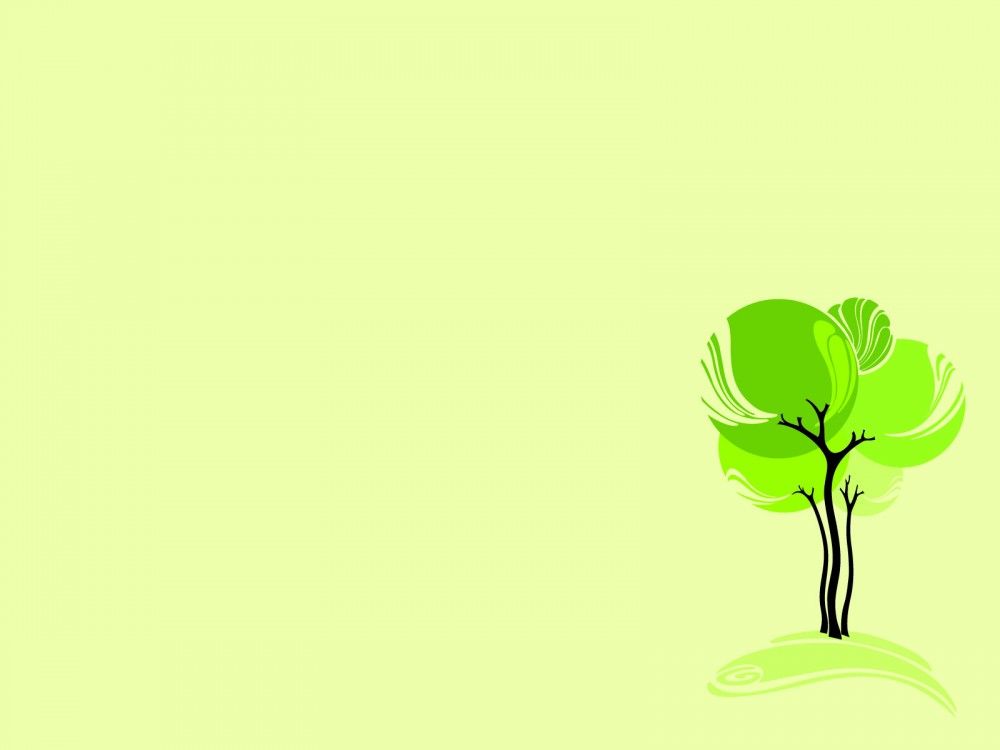 1. Look, listen and repeat.
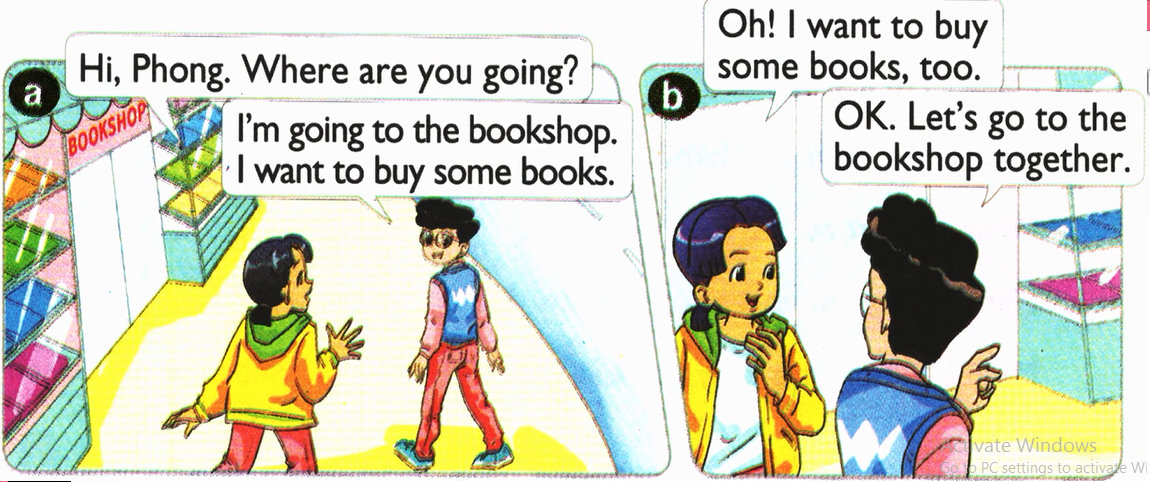 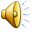 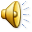 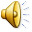 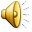 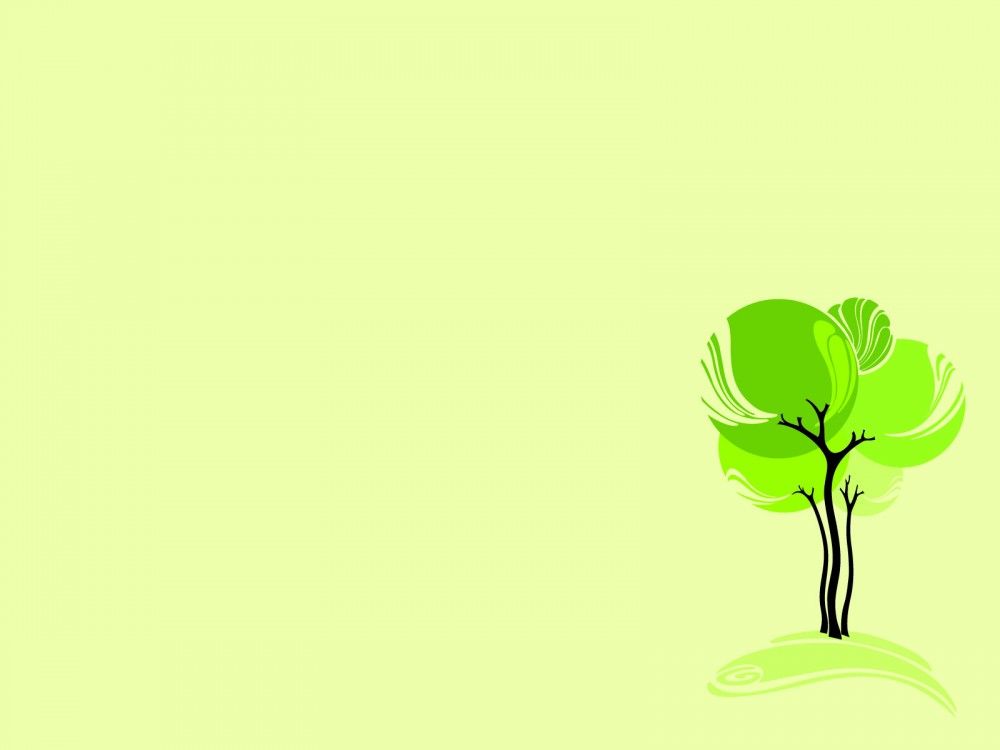 1. Look, listen and repeat.
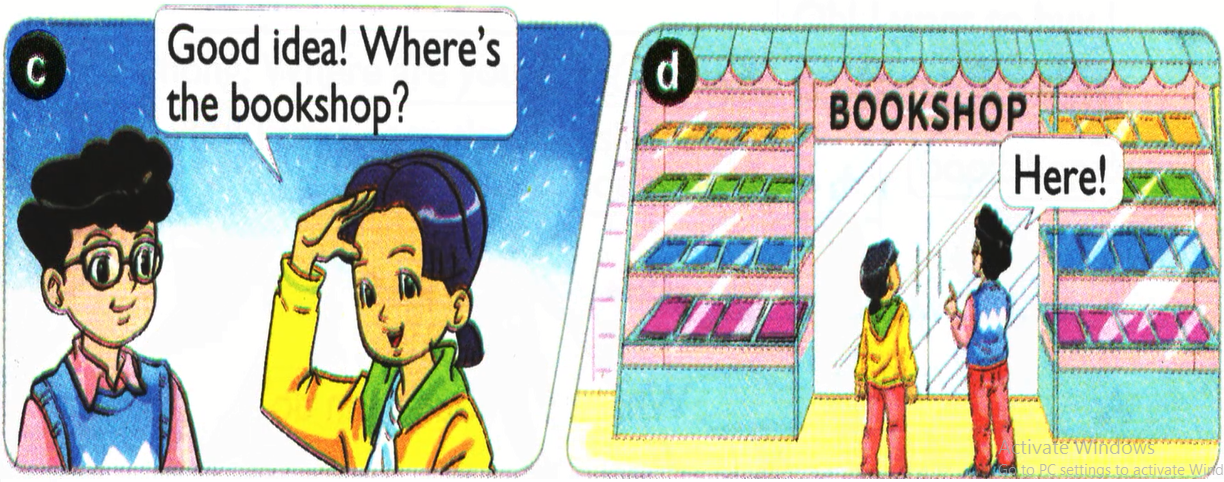 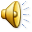 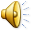 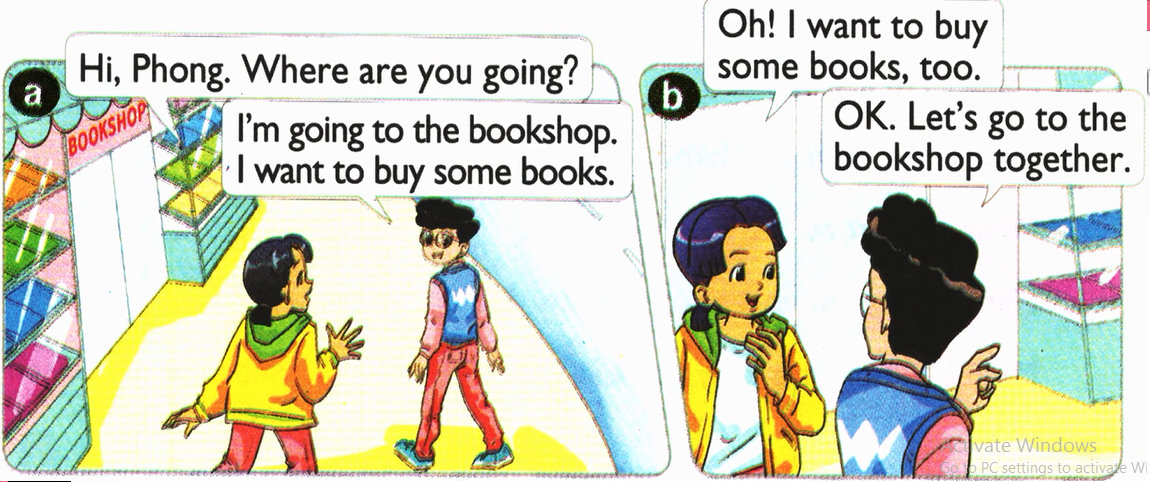 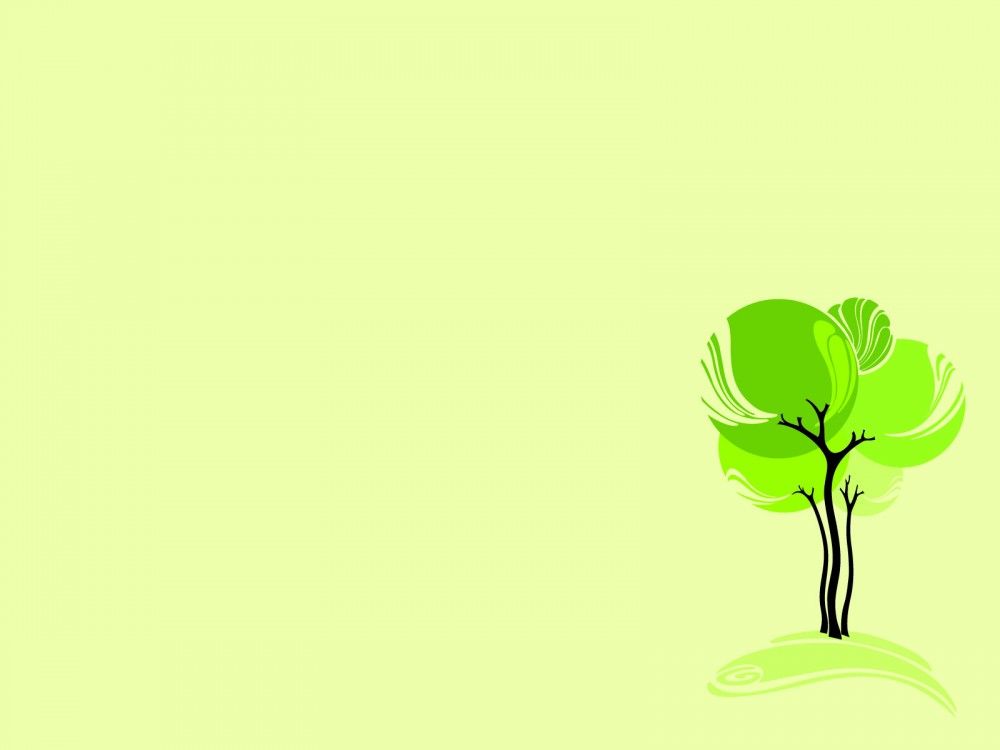 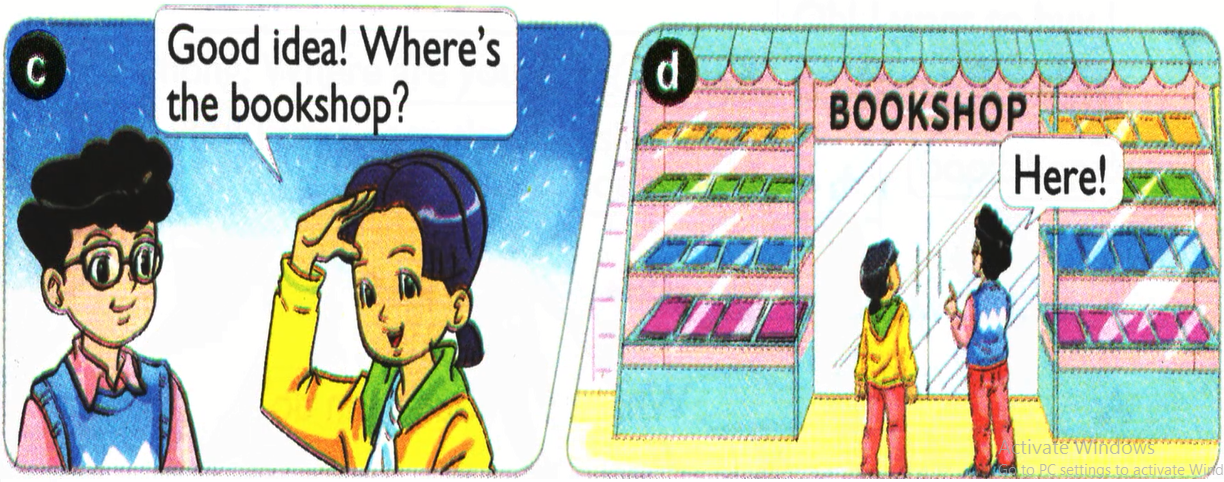 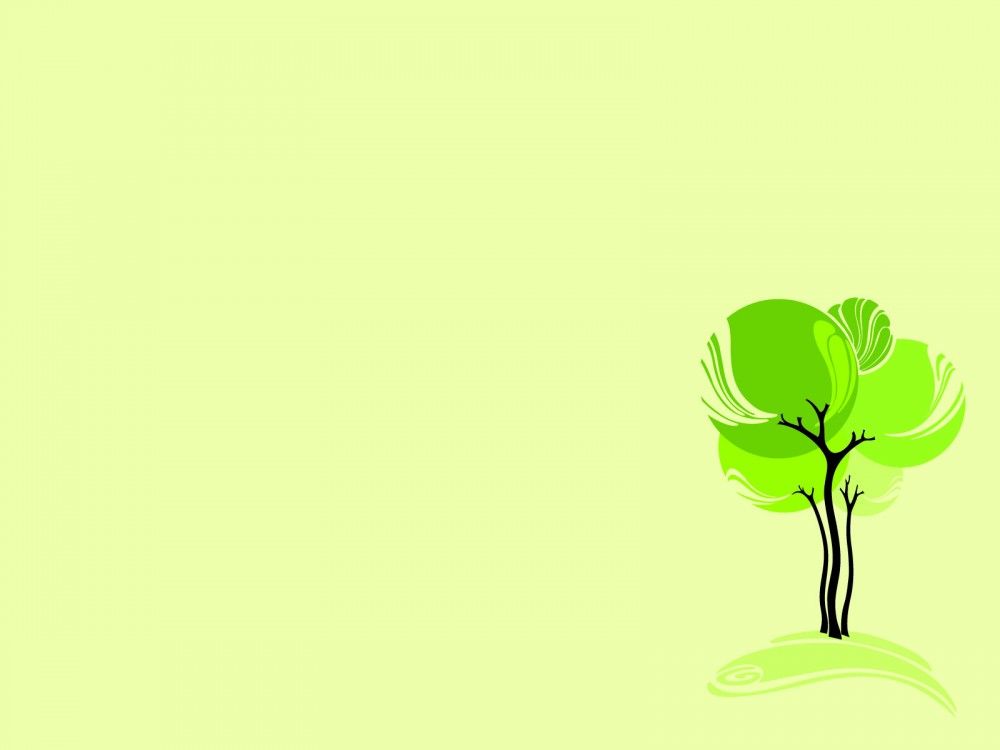 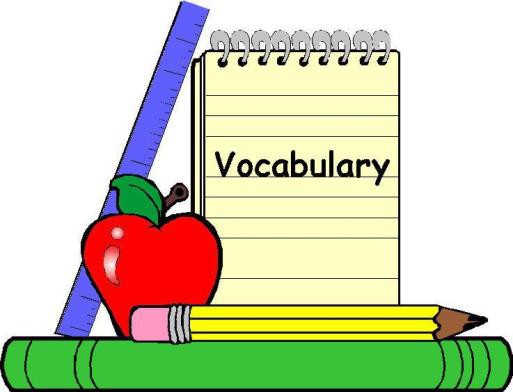 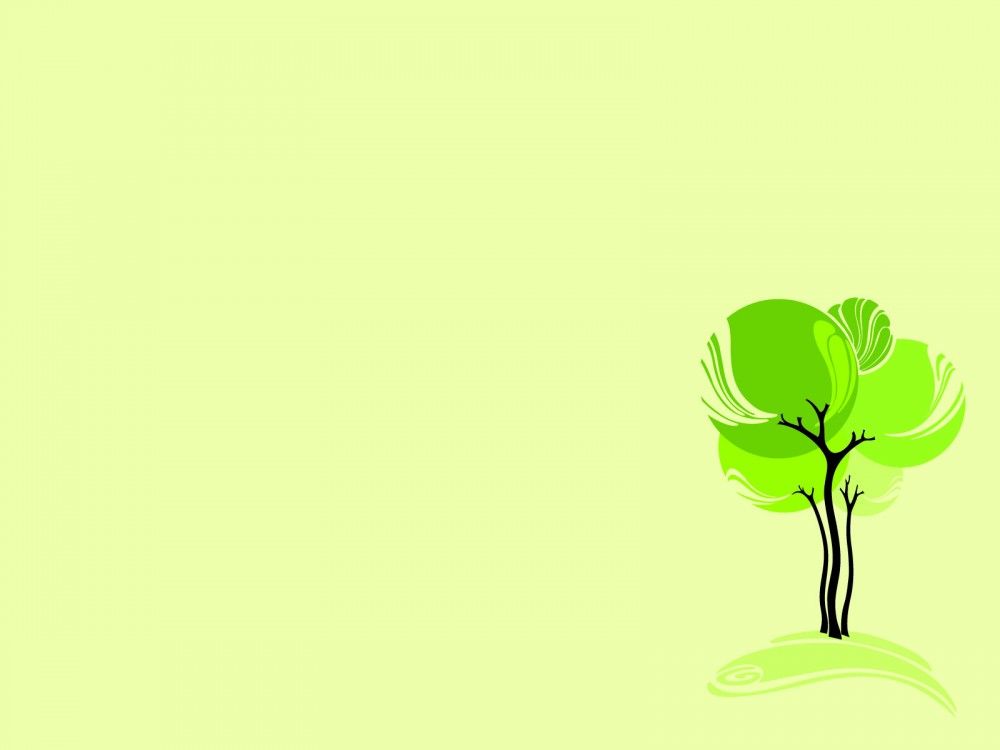 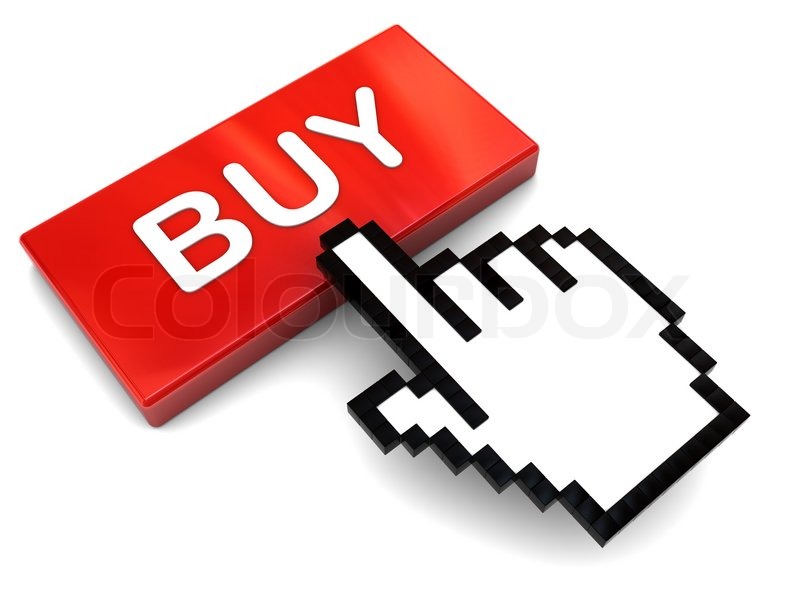 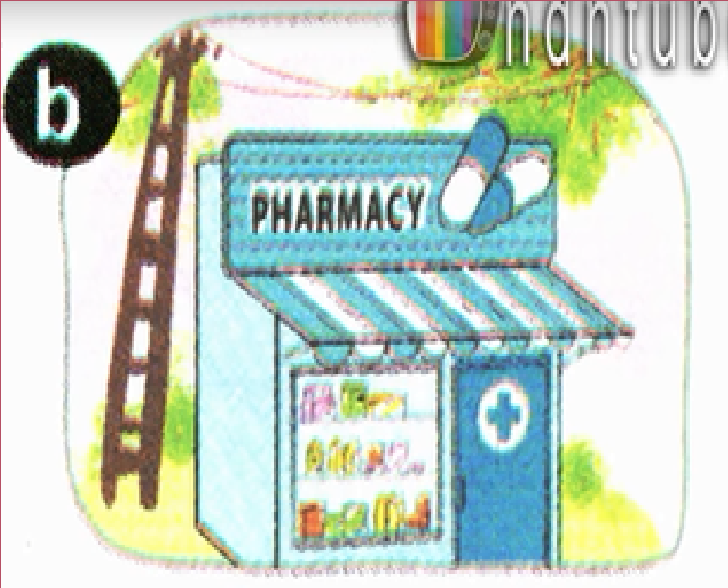 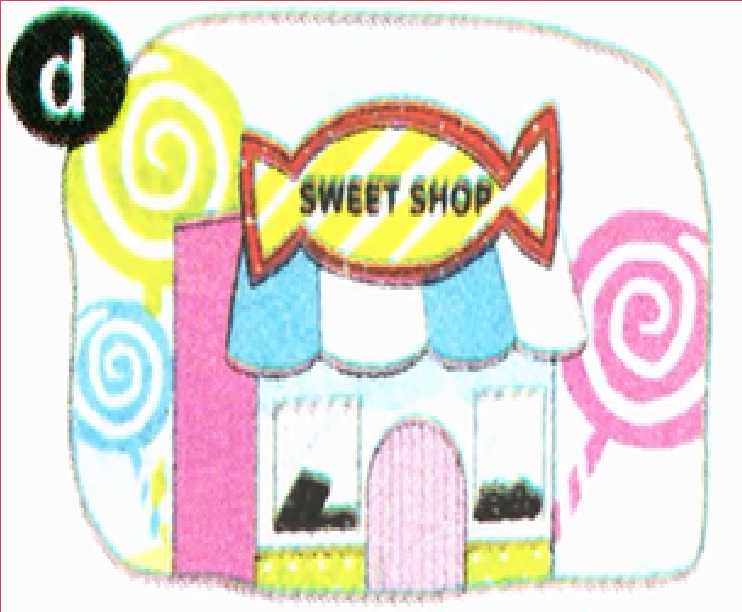 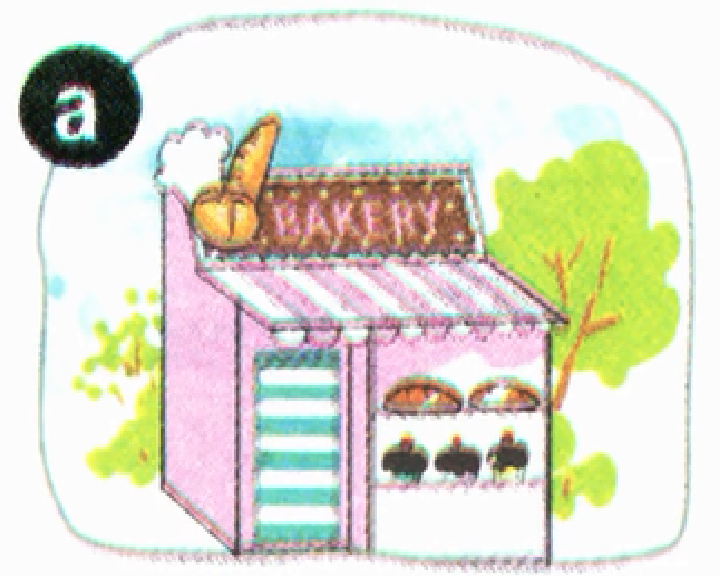 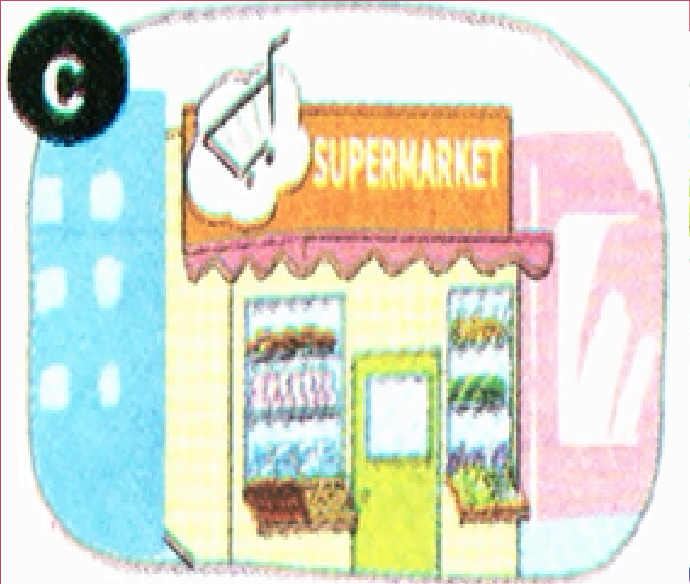 bakery: tiệm bánh
sweet shop: tiệm kẹo
buy some: mua cái gì đó
pharmacy: nhà thuốc
supermarket: siêu thị
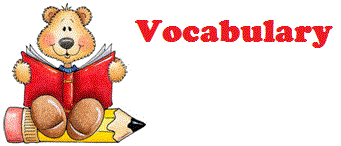 - bakery: tiệm bánh 
- pharmacy: nhà thuốc
- supermarket: siêu thị
- sweet shop: tiệm kẹo
- buy some: mua cái gì đó
Check vocabulary:
“Slap the board”
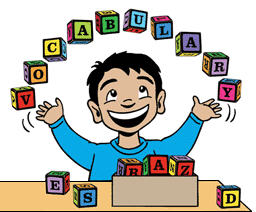 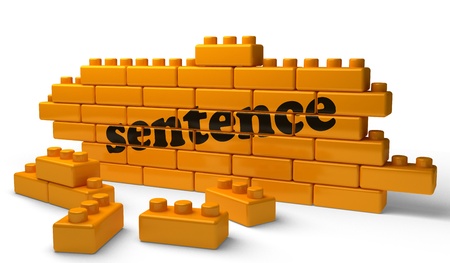 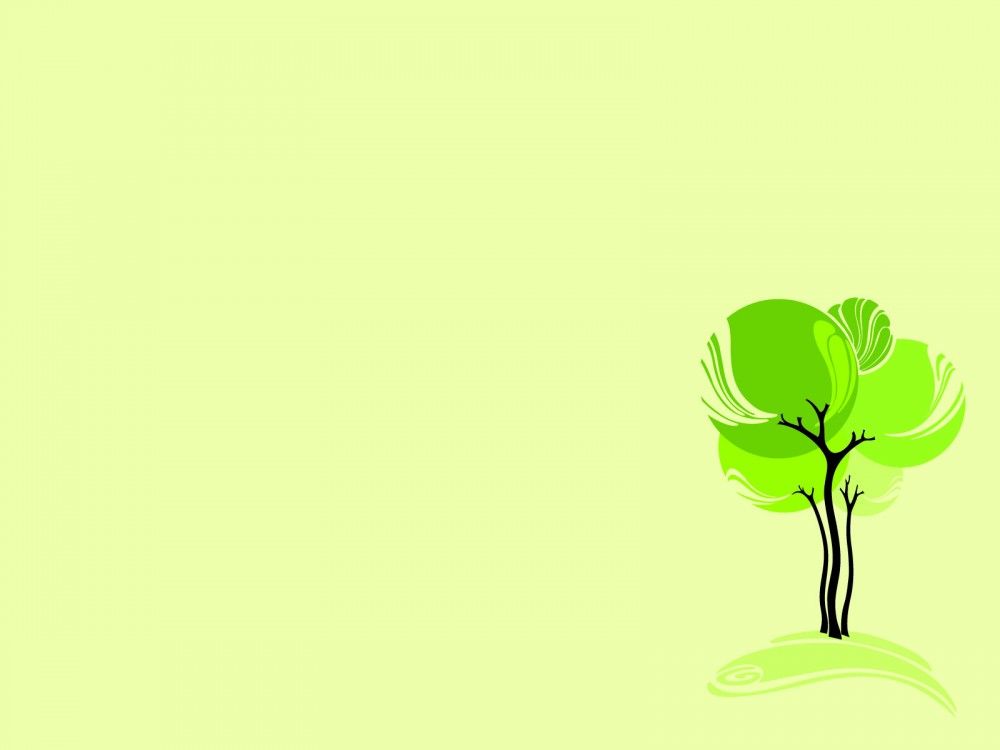 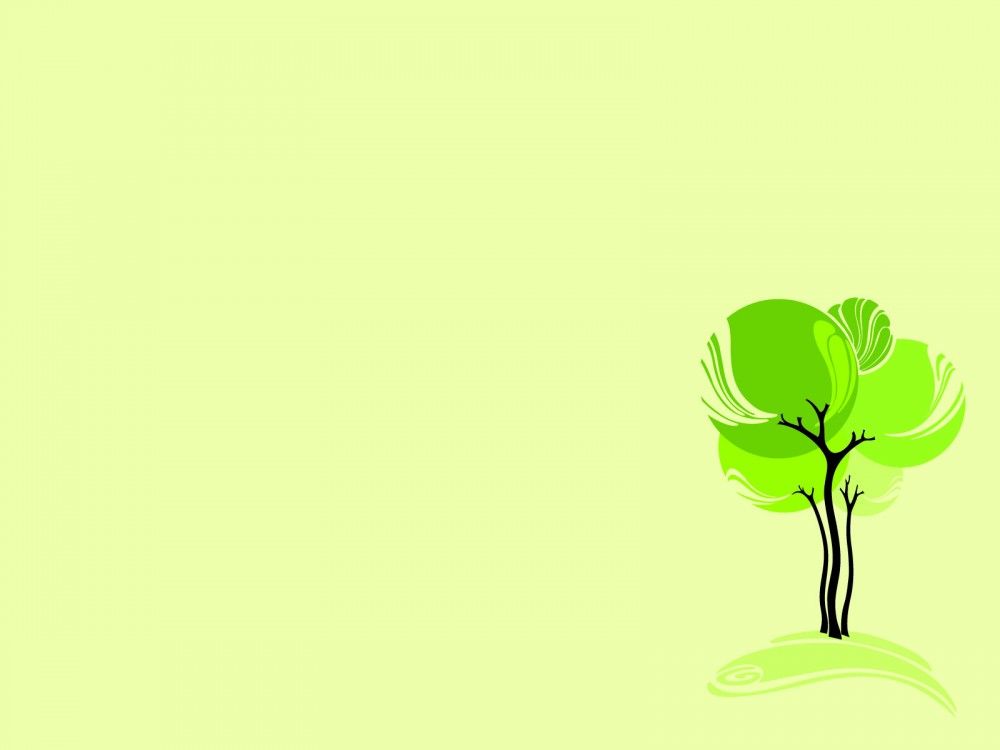 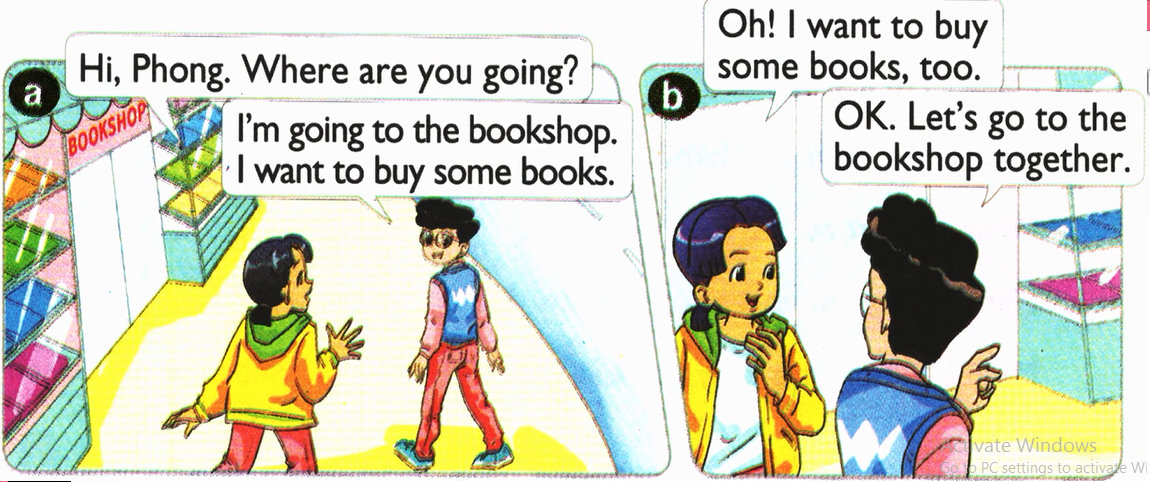 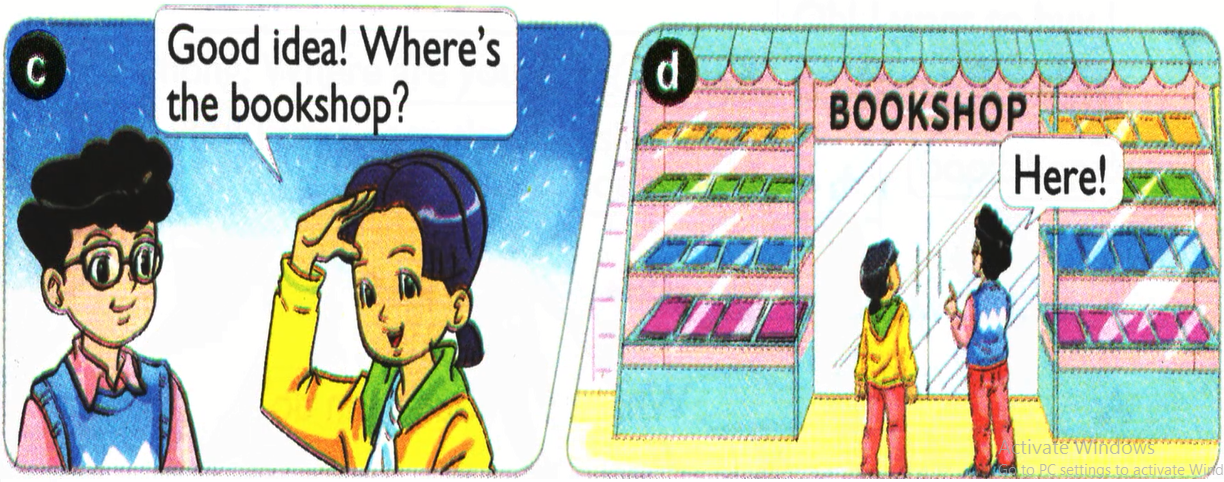 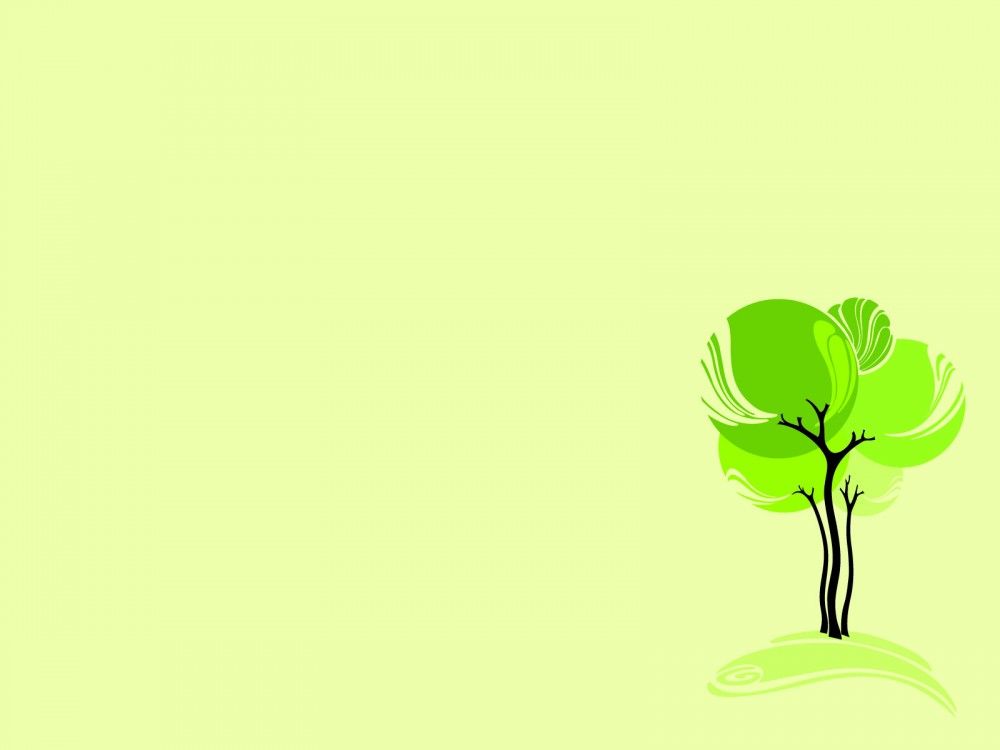 Sentence pattern:
Let’s go to the ………..
- I want to………  
-  Great idea
- I’m sorry. I’m busy.
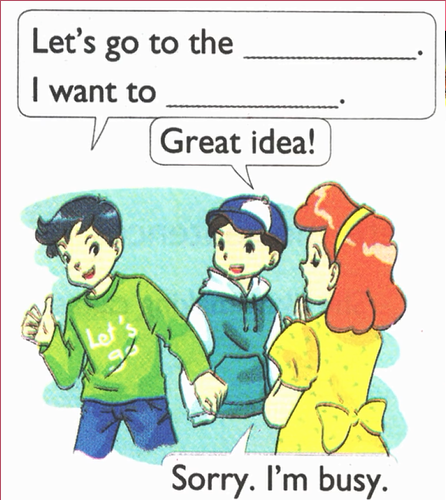 bakery
buy some bread
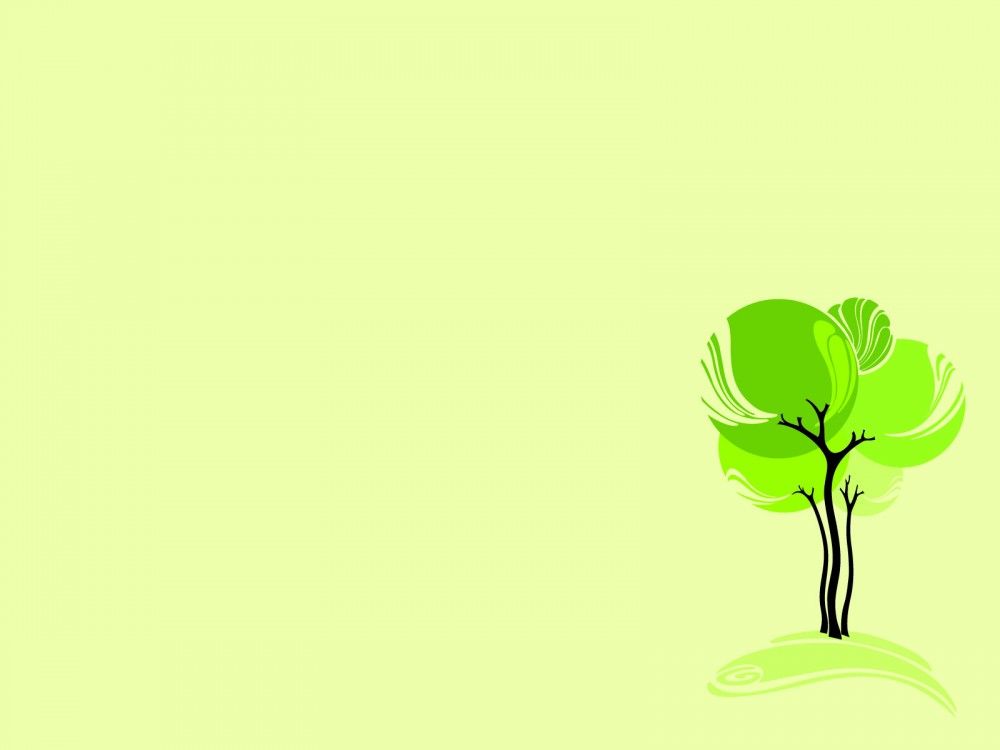 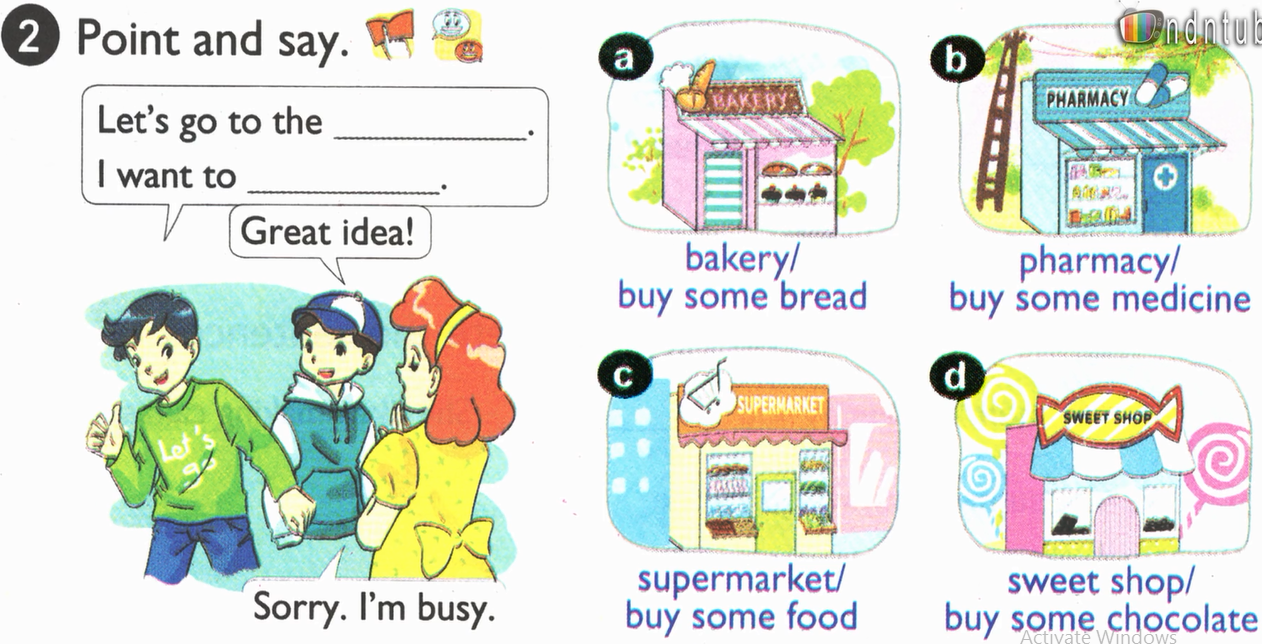 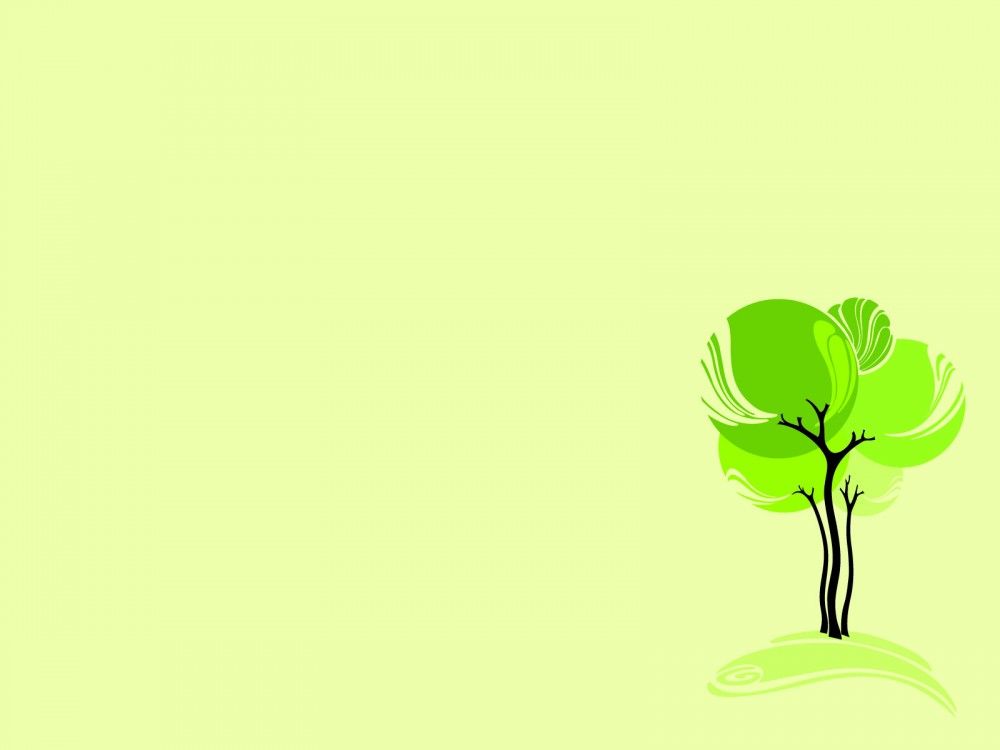 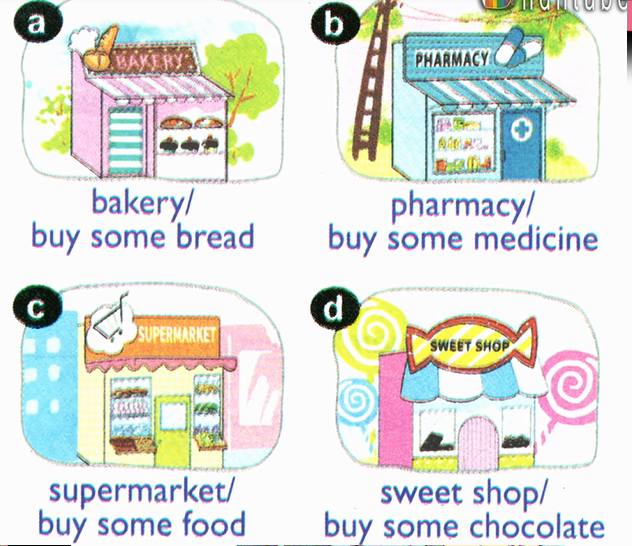 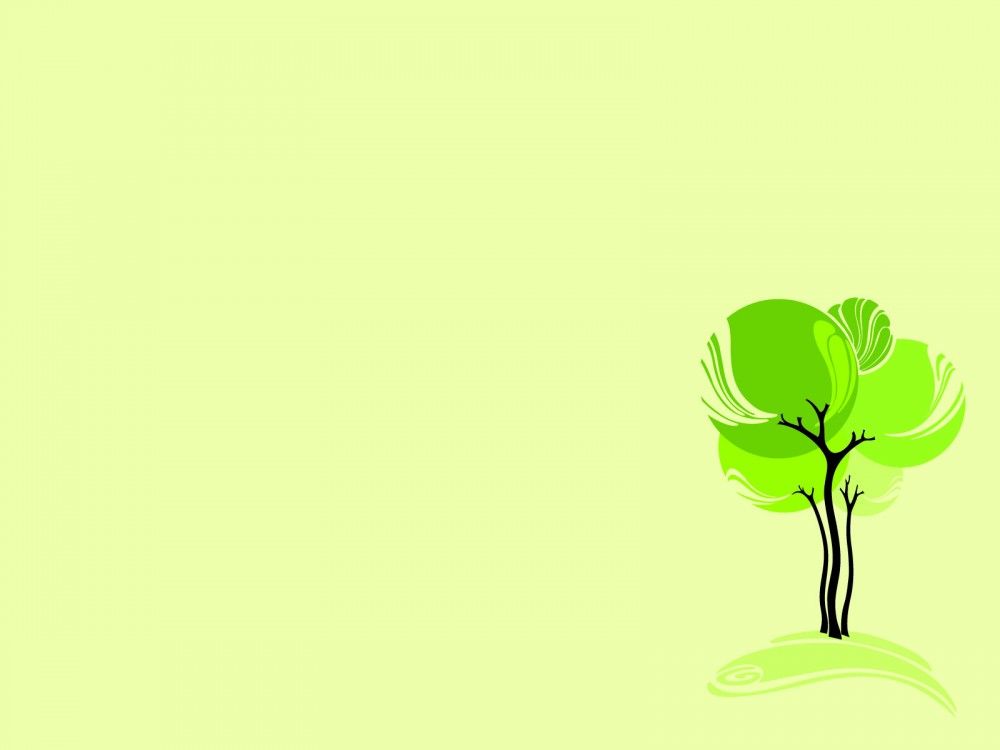 Homework:
Do exercises in workbook 
- Learn by heart the new words.
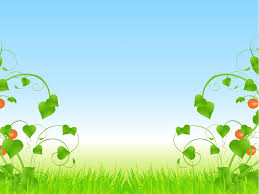 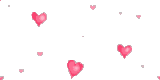 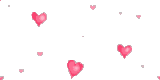 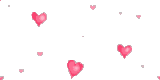 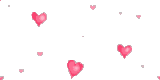 THANK YOU
FOR YOUR Listen!
GOOD BYE